Fire hazard and plant invasions, the cases of Hakea sericea and Acacia dealbata in Portugal
Joaquim S. Silva, Mauro Nereu, Luis Queirós, Ernesto Deus, Paulo Fernandes
ESAC-IPC, CFE-UC, CEABN-UL, CITAB-UTAD
The problem
Portugal is an invasion-prone country, given its mild climate, the current fire regime and the introduction of many fire-adapted alien plant species
These conditions are leading to a widespread expansion of totally novel ecosystems, still poorly studied and understood
This is the case of areas dominated by two problematic species brought from Australia:
Acacia dealbata – Silver Wattle
Hakea sericea – Silky hakea
2
Acacia dealbata (tree up to 30 m height)

As many other Fabaceae, it develops a soil seed bank 
The hard-coated seeds may be stored in the soil for decades
Fire triggers seed germination
It resprouts vigorously after fire
Seed pods can be dispersed at long distances
3
www.invasoras.uc.pt
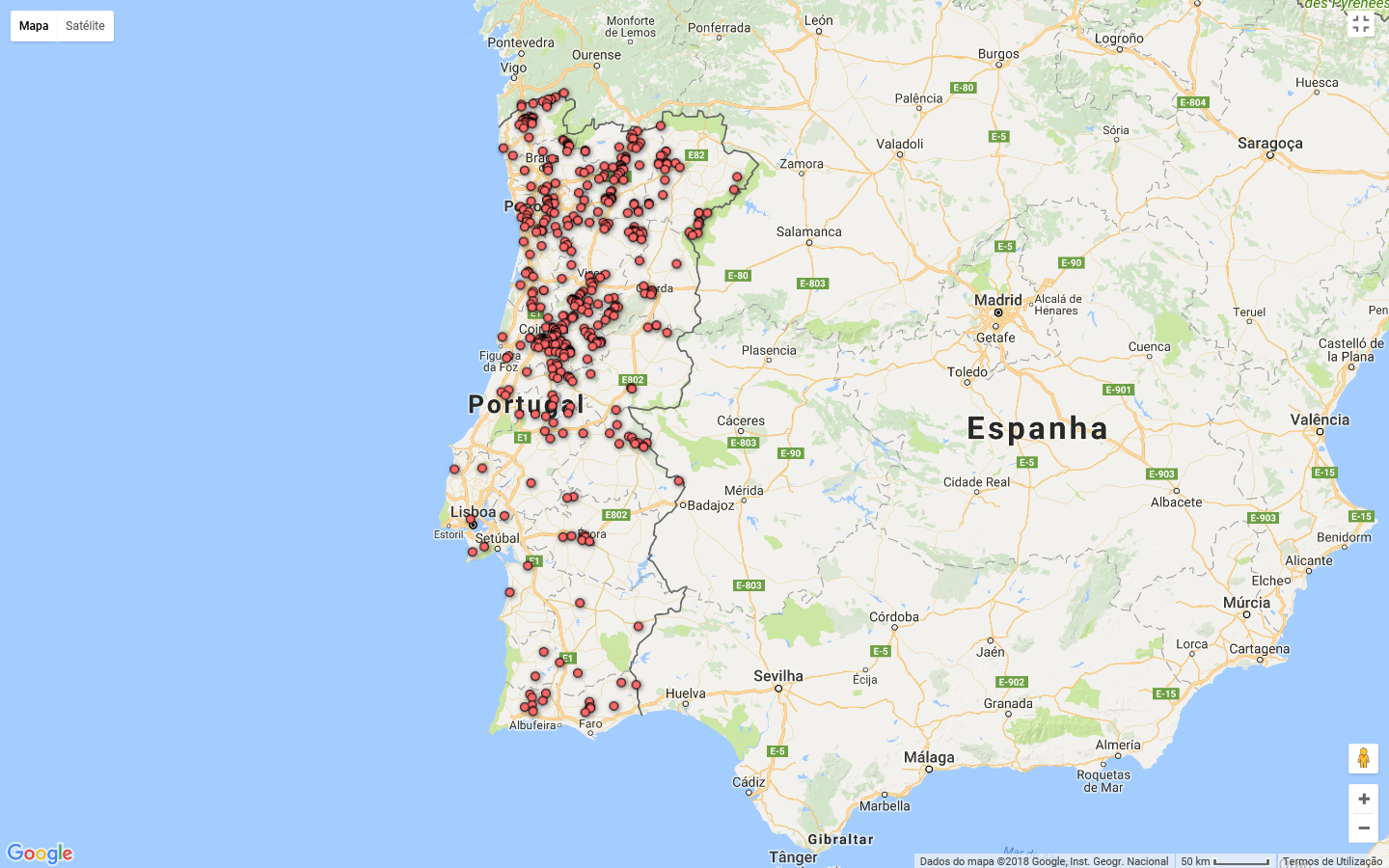 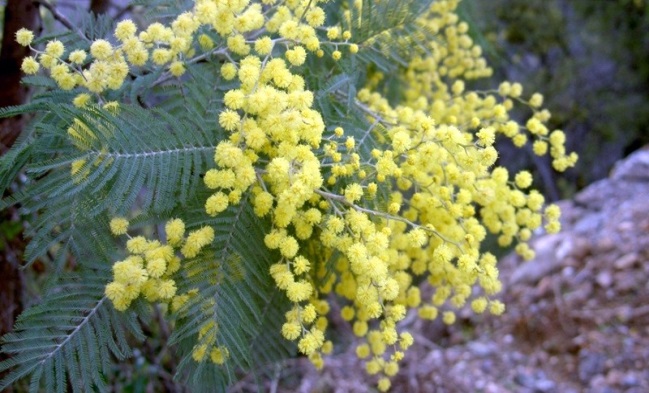 Silver wattle – Acacia dealbata
4
Hakea sericea (tall shrub up to 4-5 m height)

It is an obligate seeder
It develops a canopy seed bank
Woody fruits open after fire and may disperse the seeds at considerable distances (>100 m), therefore expanding the invaded area
5
www.invasoras.uc.pt
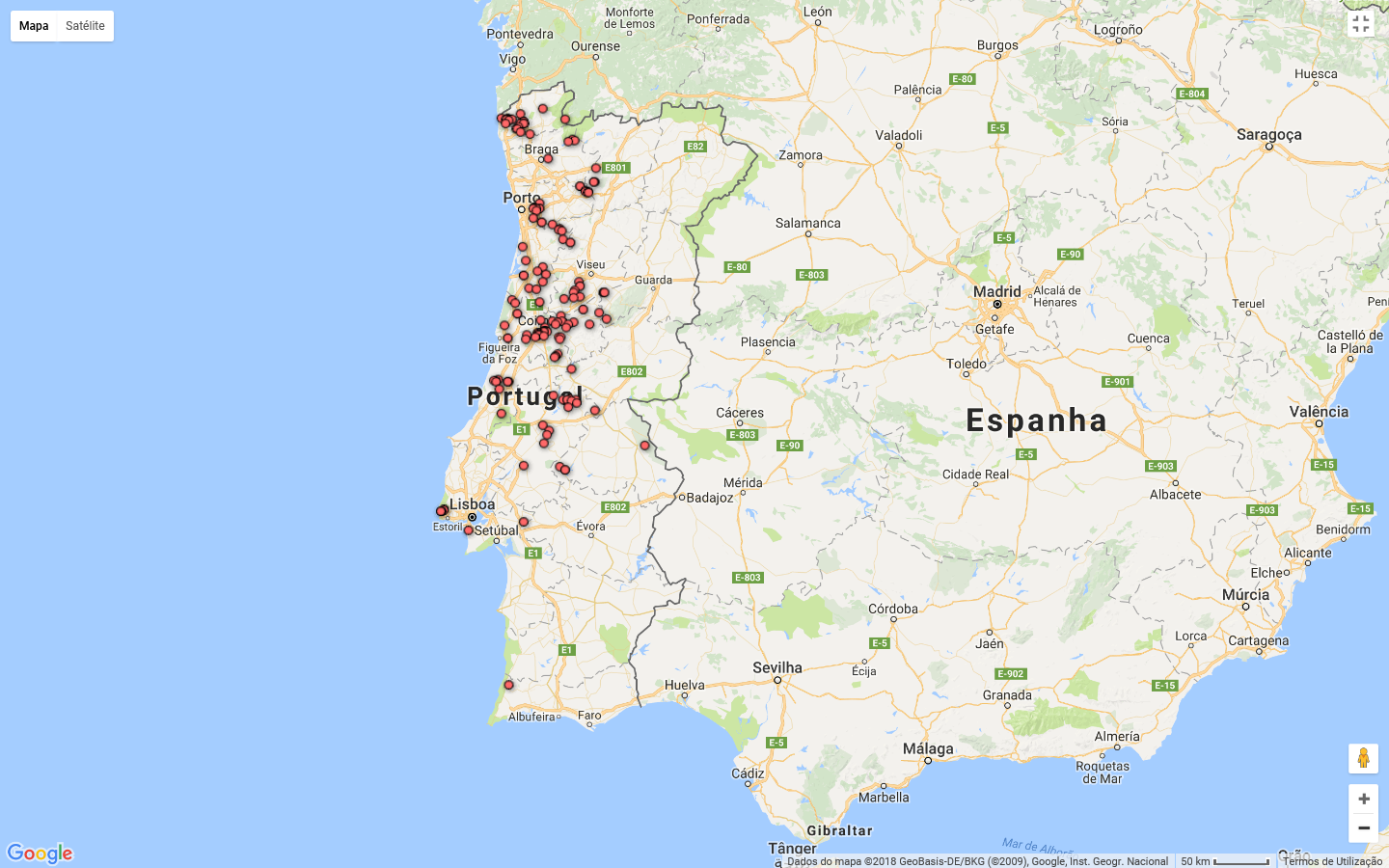 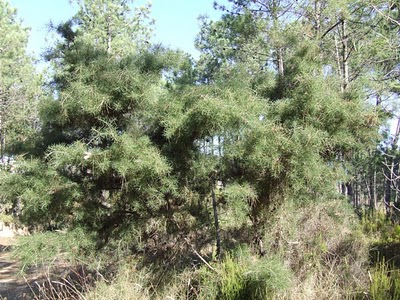 Silky hakea or needlebrush – Hakea sericea
6
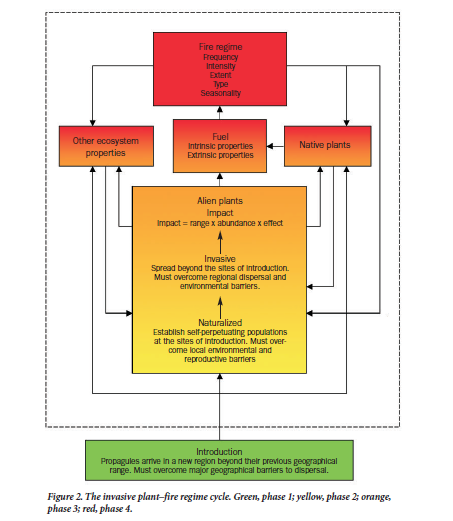 Fire and fire-adapted alien plants species may be connected through a fire cycle
Brooks et al. 2004
7
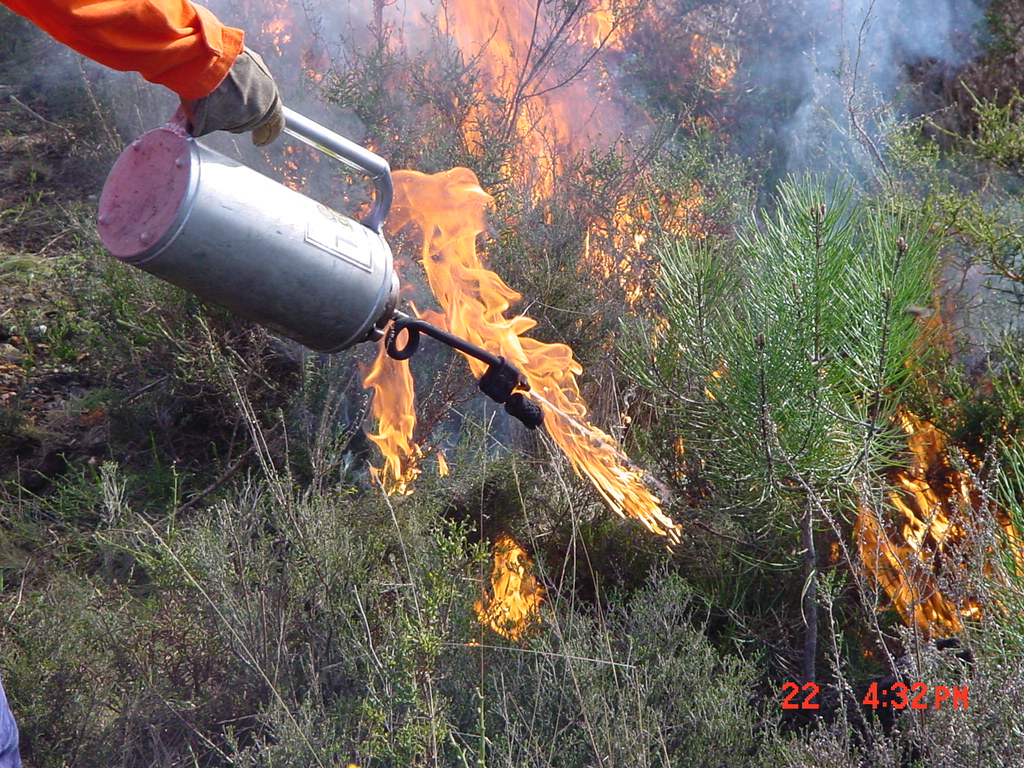 Therefore, the use of fire as a fuel management tool may aggravate  the problem of plant invasions
Yet, proper management through an informed use of fire, may: 
At least, minimize the risk of expanding the invasive plants, using an apropriate prescription;
If properly used, it may even contribute to locally eliminate the invasive plant species.
8
However
Currently we don’t know how to set a prescription envisaging the achievment of such goals; 
The existing guides on prescribed burning for portuguese conditions: 
Have the sole goal of managing fuels for fire hazard mitigation
Did not consider the risk of plant invasions
9
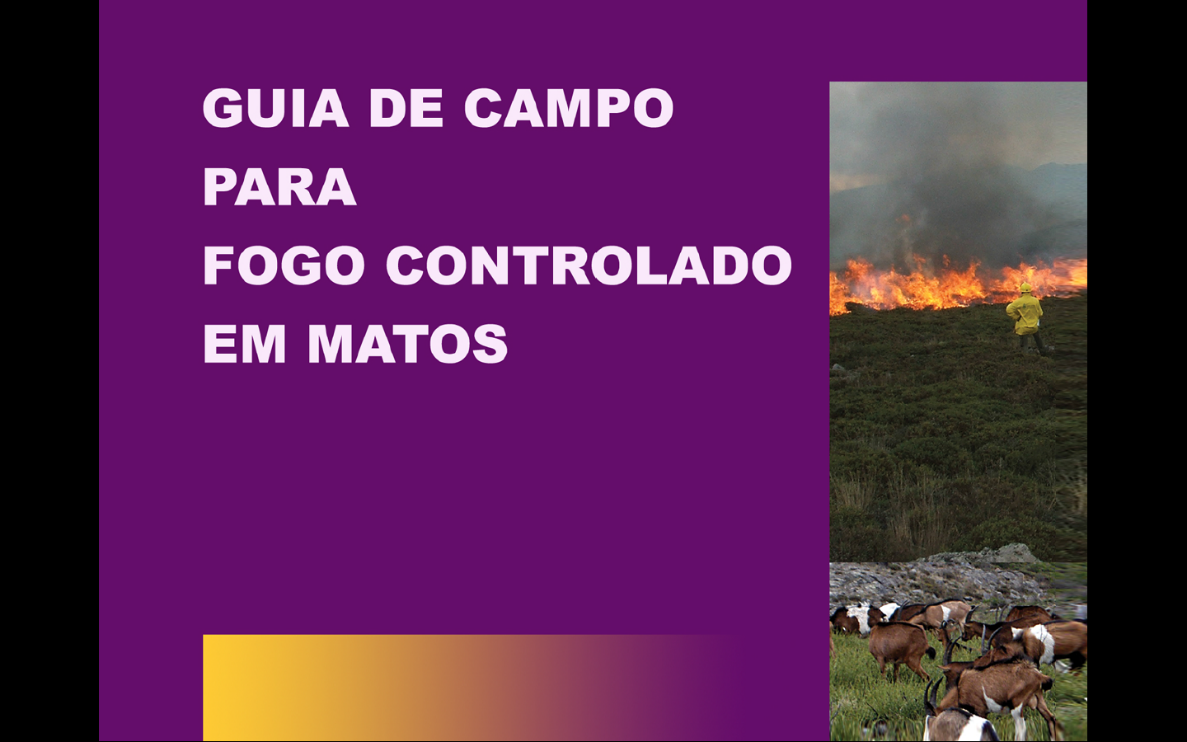 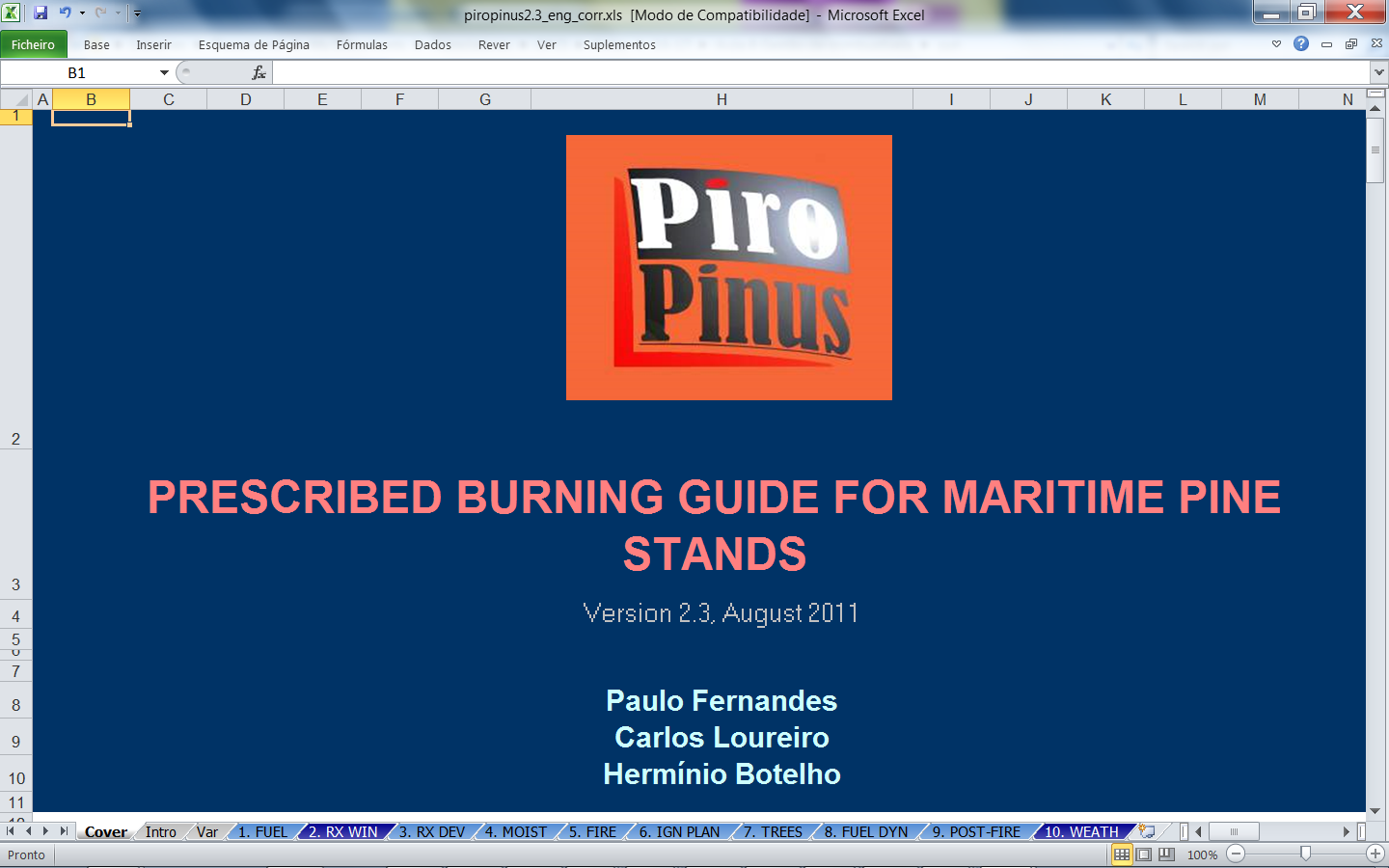 10
Burn, March 2014
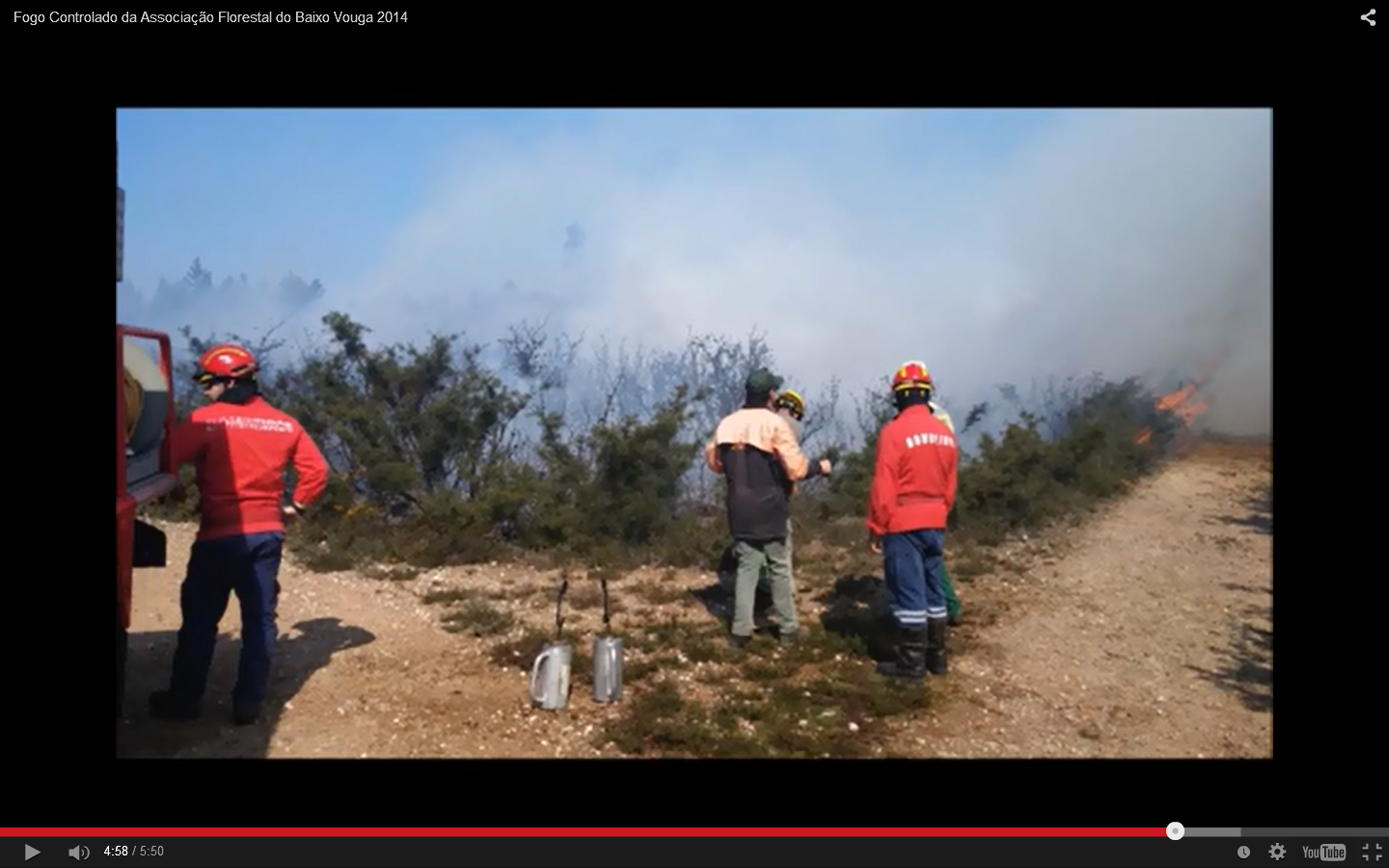 11
12
March 2016
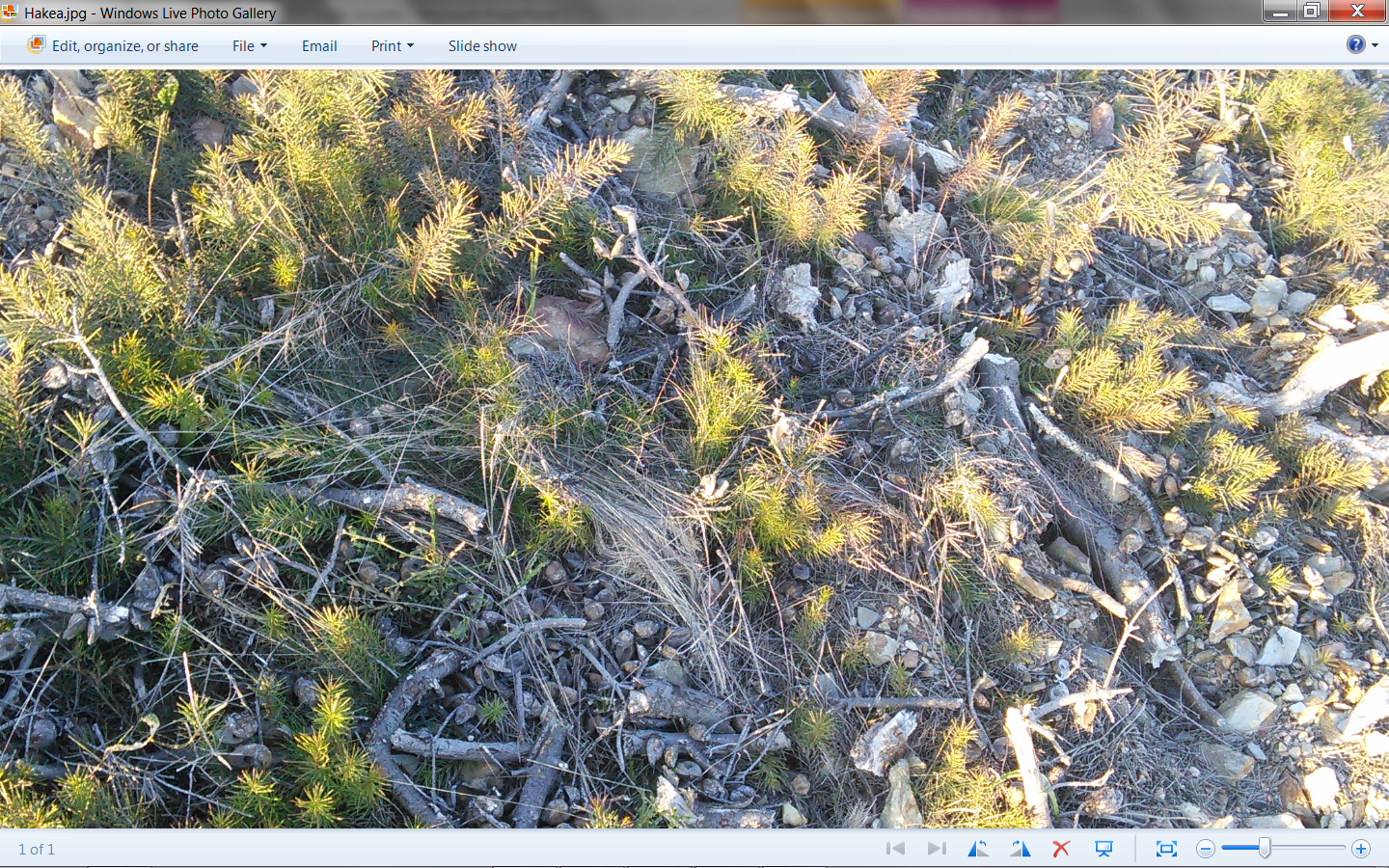 12
April 2018
13
The Aliens & Flames project comprises several tasks dedicated to: 
Characterize the fuel properties associated with the two alien plant species
Apply diferent types of slash and burn treatments in experimental plots
Monitor the effects of these treatments on the seed bank and on the individual plants
Produce a guide of best practices to deal with these fire adapted plant species
14
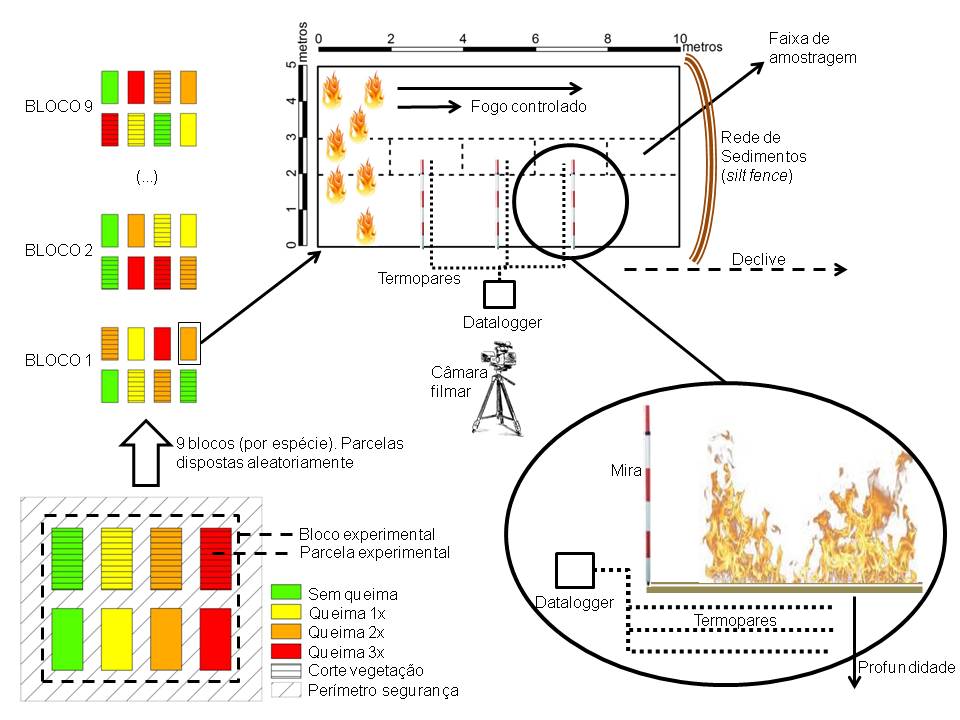 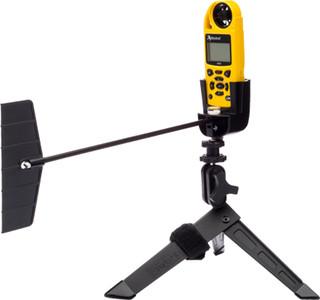 Weather station
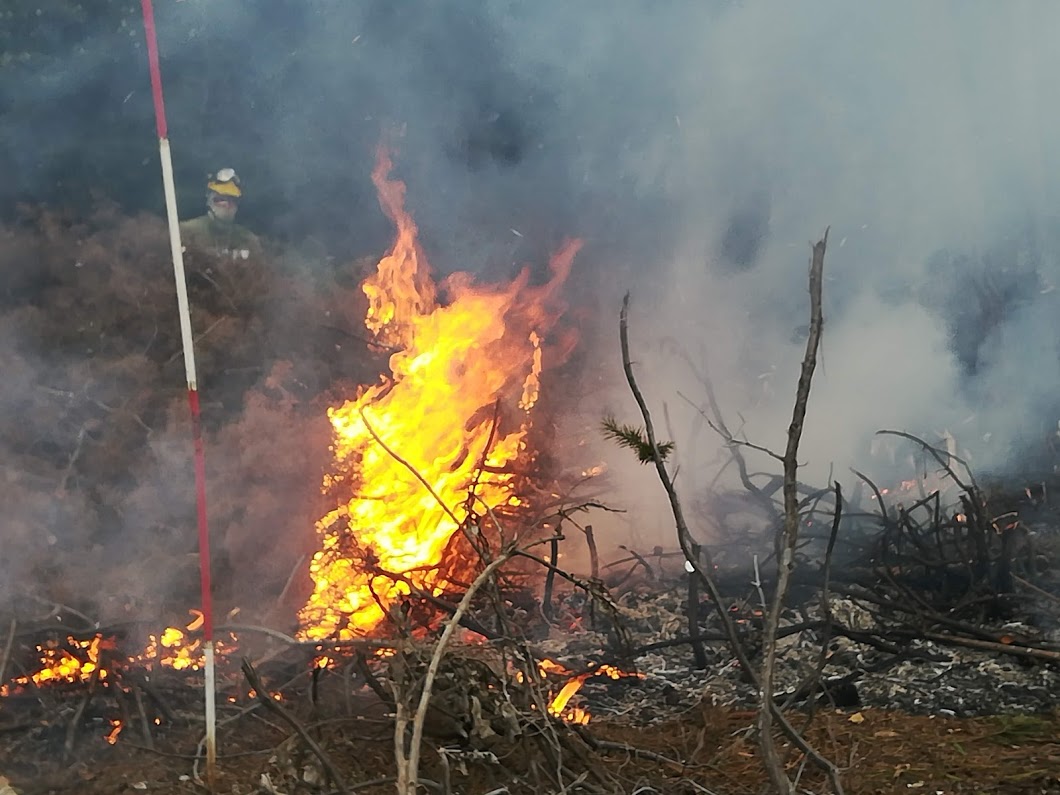 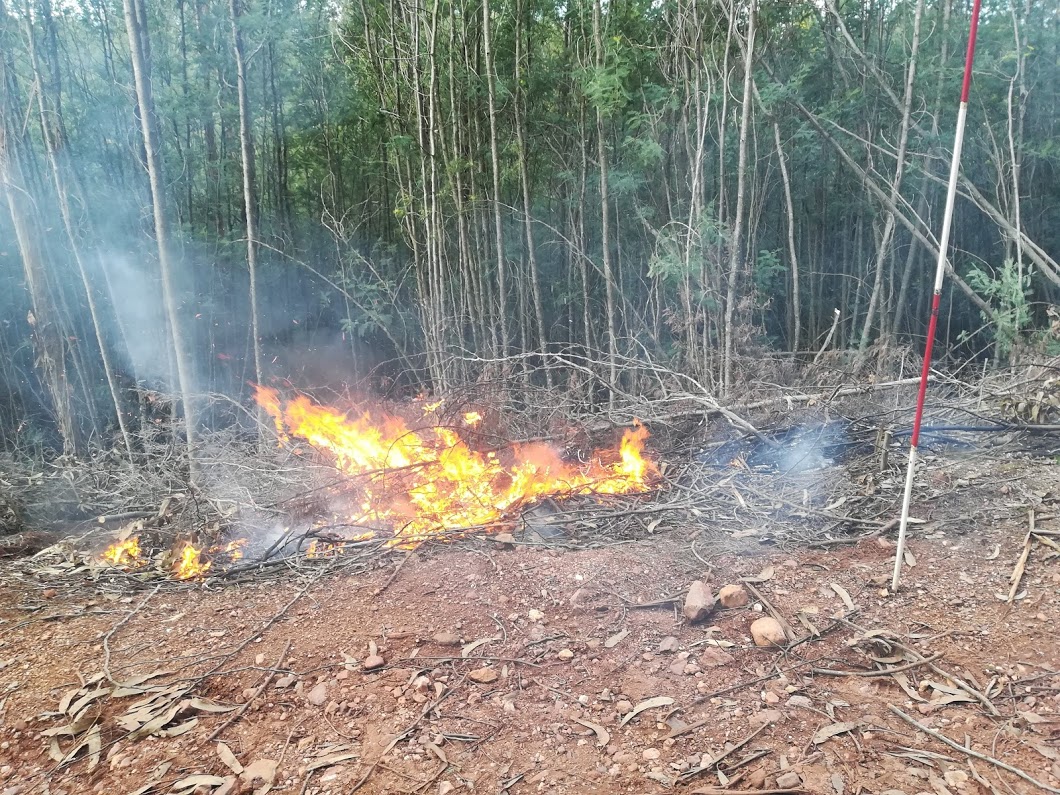 Hakea sericea
Acacia dealbata
Fuel characteristics and potential fire behavior
17
0.12
Litter Fuel Bed Depth (m)
0.08
0.04
Acacia dealbata
Hakea sericea
Species
**
*
18
60
40
1H Fuel Load (ton/ha)
20
0
Acacia dealbata
Hakea sericea
Species
**
*
19
20
Simulated fire behavior
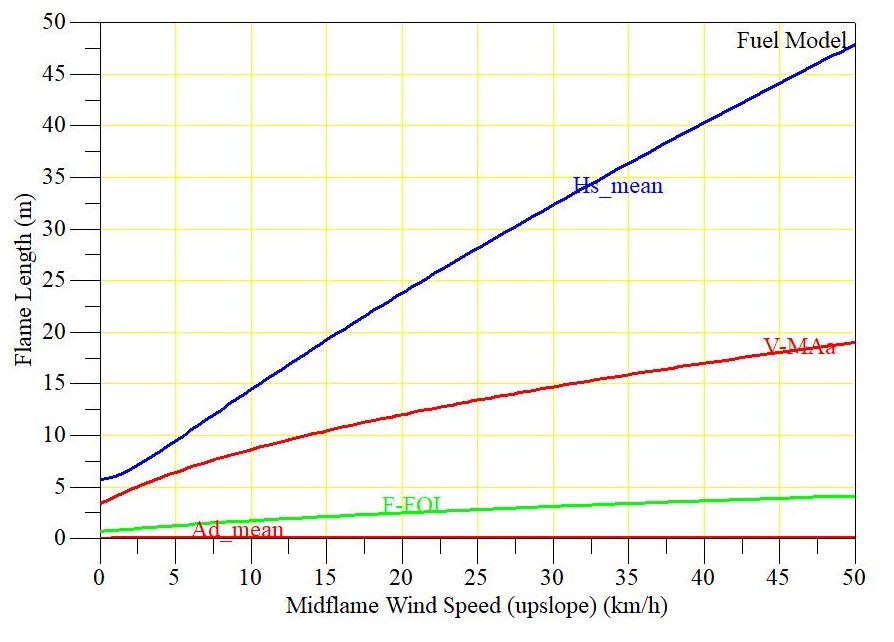 H. sericea
Tall shrubland
Broadleaf forest
A. dealbata
21
H. sericea
Tall shrubland
Broadleaf forest
A. dealbata
22
H. sericea
Tall shrubland
Broadleaf forest
A. dealbata
23
Preliminary conclusions
Despite the general assumption that alien plants tend to increase the fire hazzard of invaded ecosystems, this may not necessarily hold true
The two species present very diferent fuel characteristics and therefore distinct fire behavior potential
In the case of A. dealbata preliminary results seem to indicate a low fire behavior potential in surface fires, given the highly compacted litter and the absence of other plants in the understorey
On the contrary, H. sericea seems to present a much higher fire hazard than typical mediterranean shrublands
24
Thank you!
25